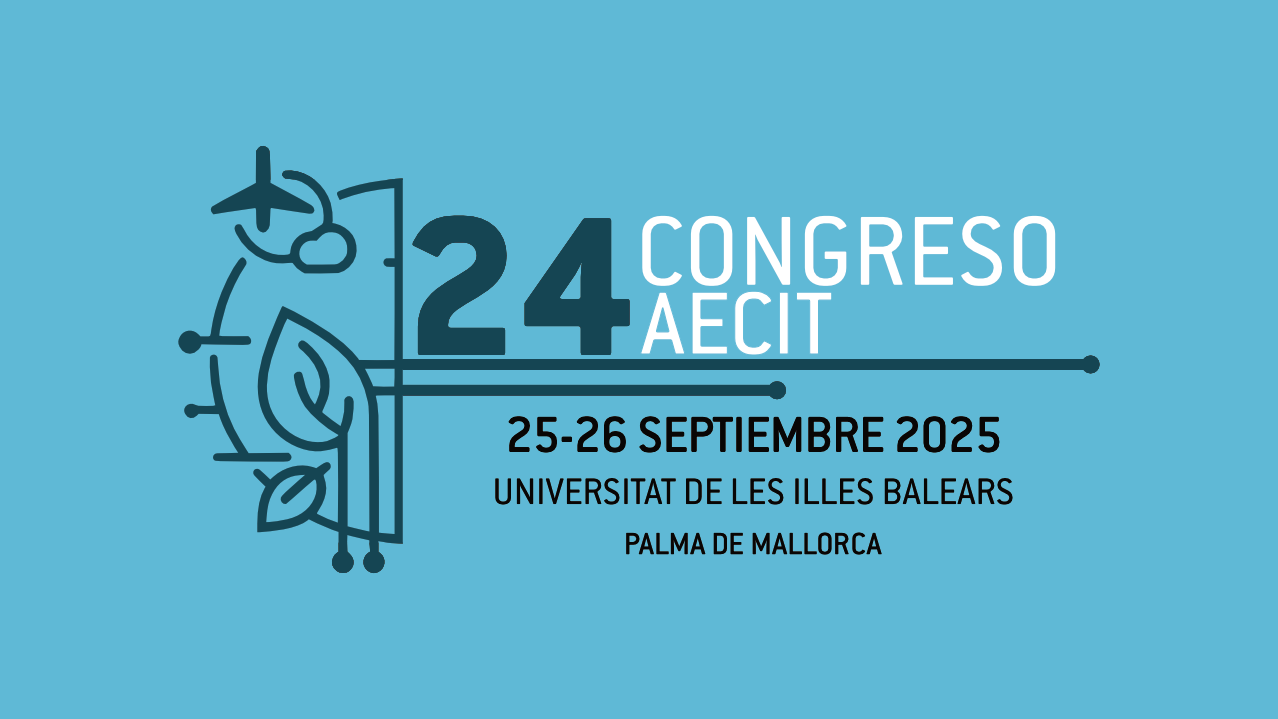 TÍTULO DE LA COMUNICACIÓNAutor / es (con filiación)